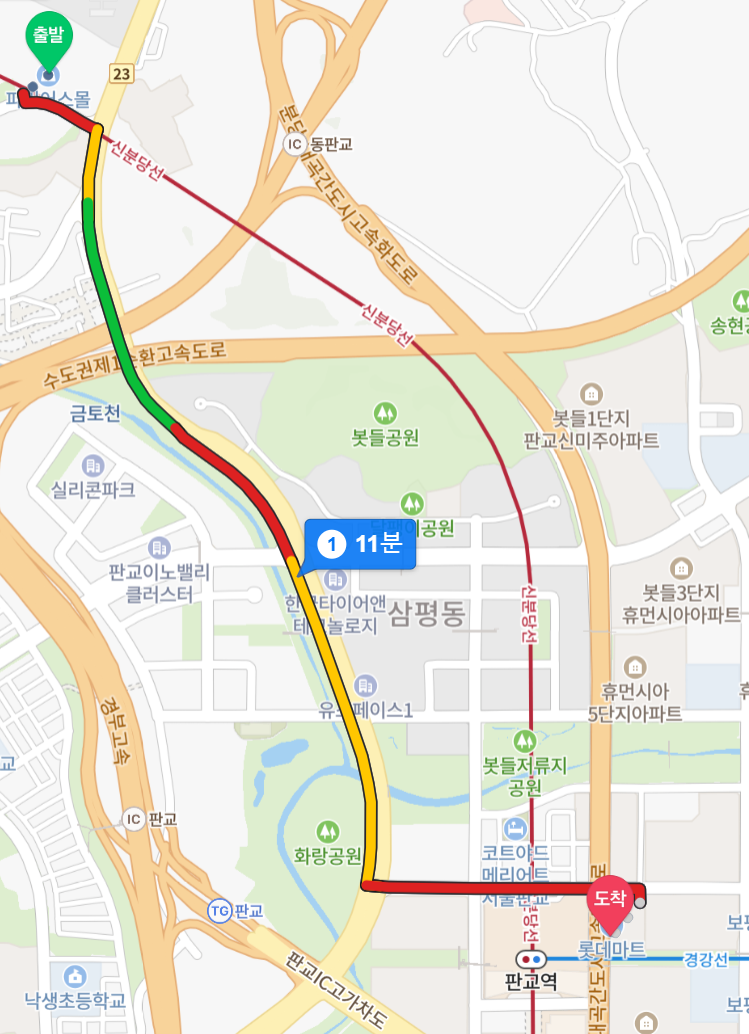 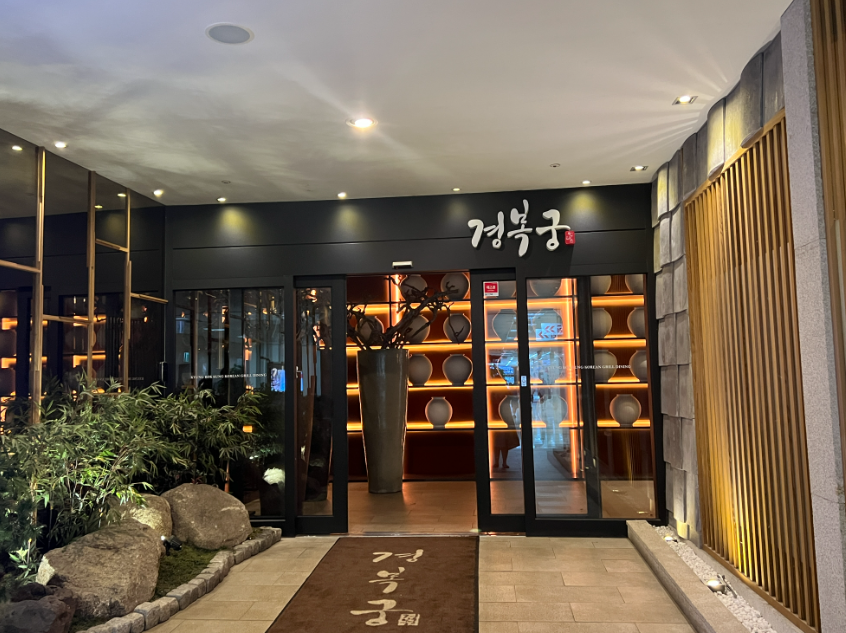 Dinner on Nov 30
Korean BBQ
Time: 5:30pm ~
Where: 경복궁 판교점
Address: 경기 성남시 분당구 대왕판교로606번길 58 2층 (Near Pangyo Station)
about 11 min by Taxi (cost $4 USD)
50 min by walk 
Map
https://naver.me/GEAuW28F
https://goo.gl/maps/52kywmcuxtY9VyW78
WiFi Info
TTA Closed Wifi
SSID : TTA_Meeting_5G
Passwd: ttameeting!
Open Wifi
SSID : Public WiFi LH HUB
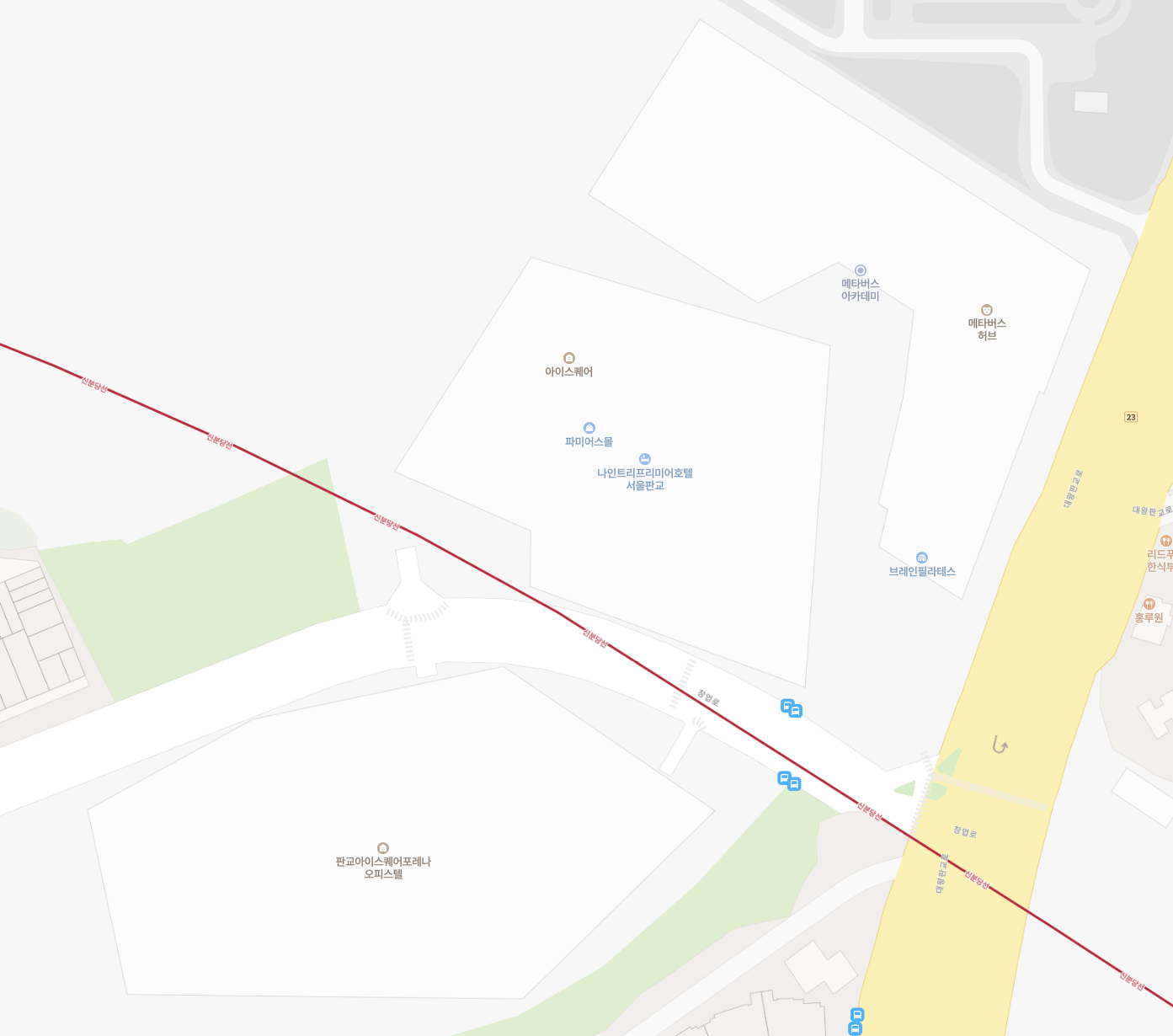 Where to go for Lunch
Global IoT Testing & Certification Center
Pameus Mall – PAME1
Coffee & Drinks
Restaurants
Cinema

Pameus Mall – PAME2
Coffee & Drinks
Restaurants
Pameus Mall –PAME1
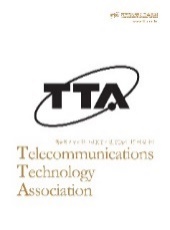 Pameus Mall –PAME2
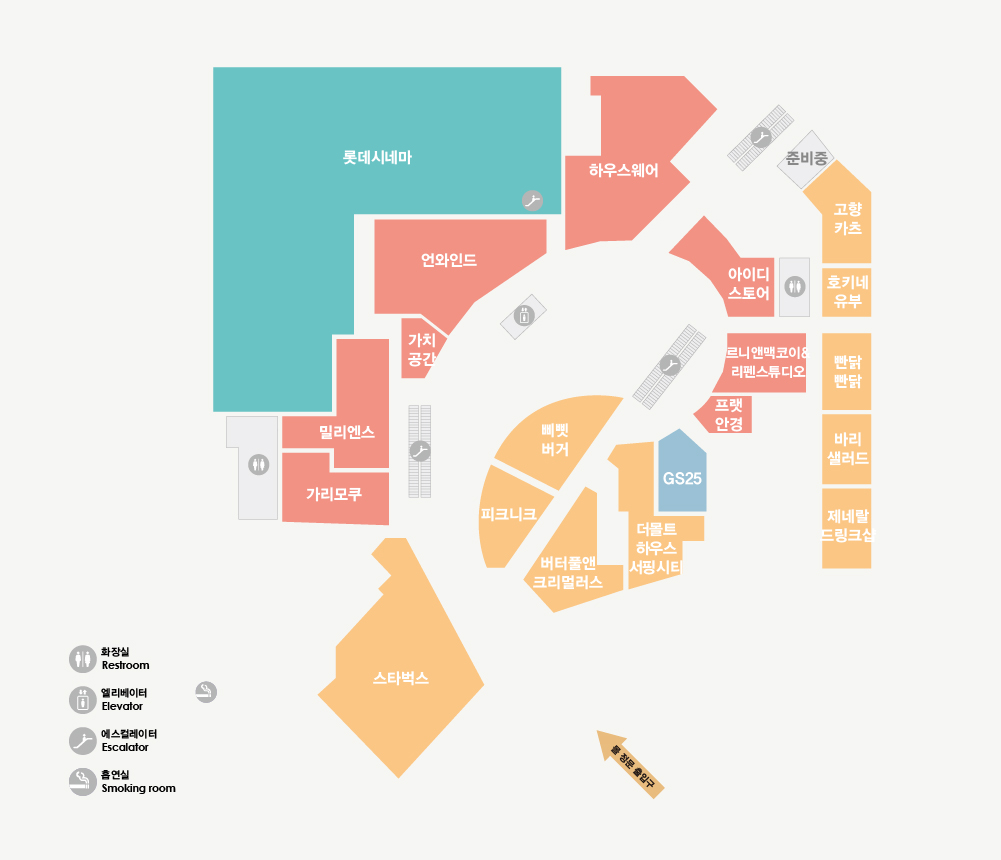 Pameus Mall – PAME1 1F
Way from the Center
9
Starbucks
Burger & Fries
Pasta & Pizzas
Pork cutlet
Kimbap
Chicken Teppanyaki
Salad
Convenience store
Cinema
4
5
6
2
7
8
3
1
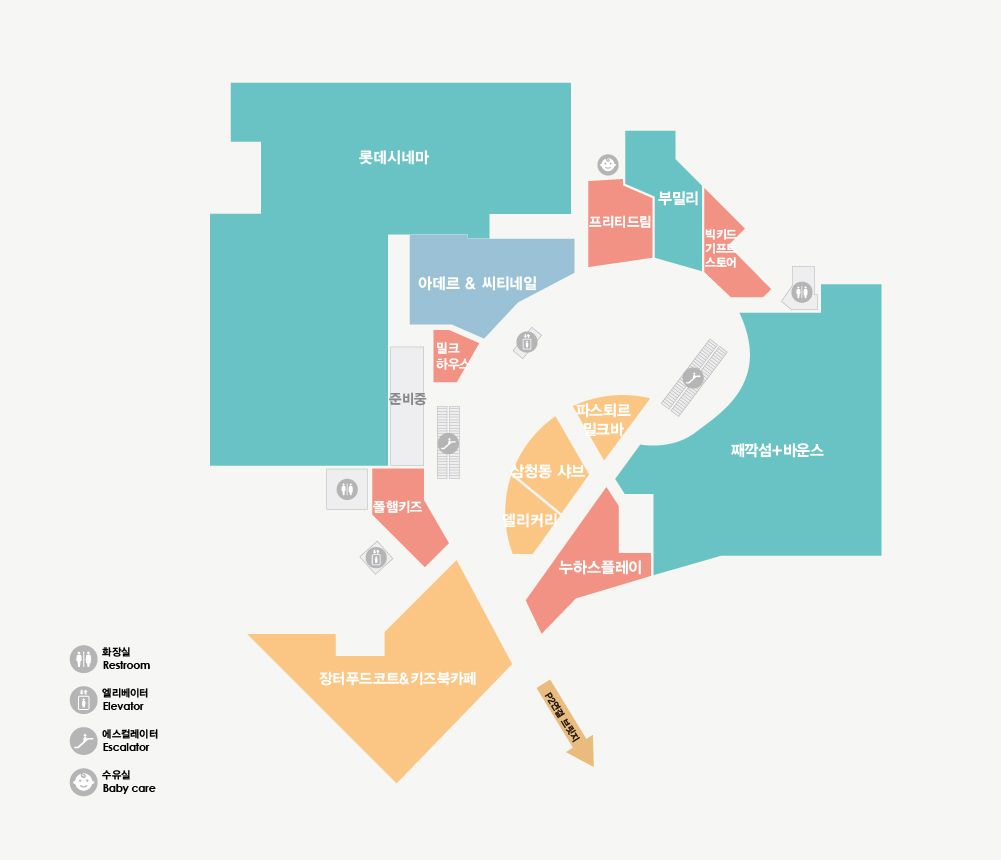 Pameus Mall – PAME1 2F
Korean Food Court
Curry
Shabu-shabu
Drinks
4
3
2
1
Connect bridge to PAME2
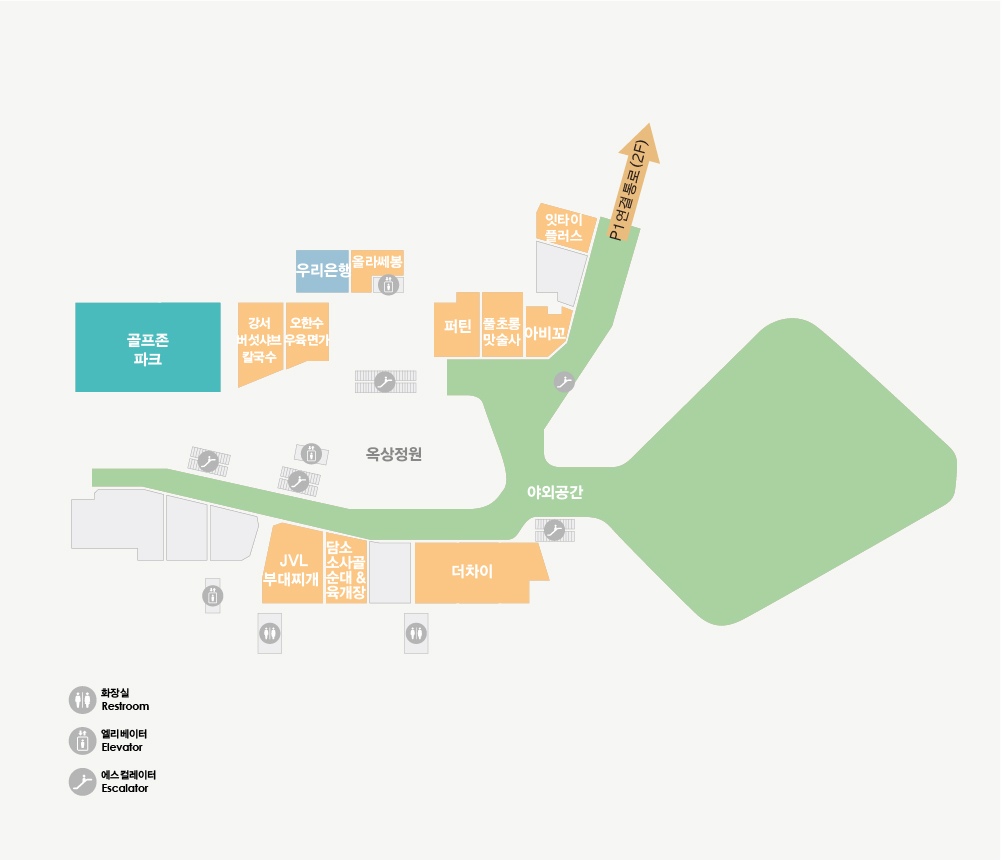 Pameus Mall – PAME2 2F
Bridge to PAME1
Budae Jjigae (Army stew)
Beef stew
Korean style Chinese
Mushroom stew with noodles
Taiwan style beef noodles
Vietnamese foods
Korean foods
Curry with Pork cutlet
Thai foods
9
7
5
4
8
6
2
1
3
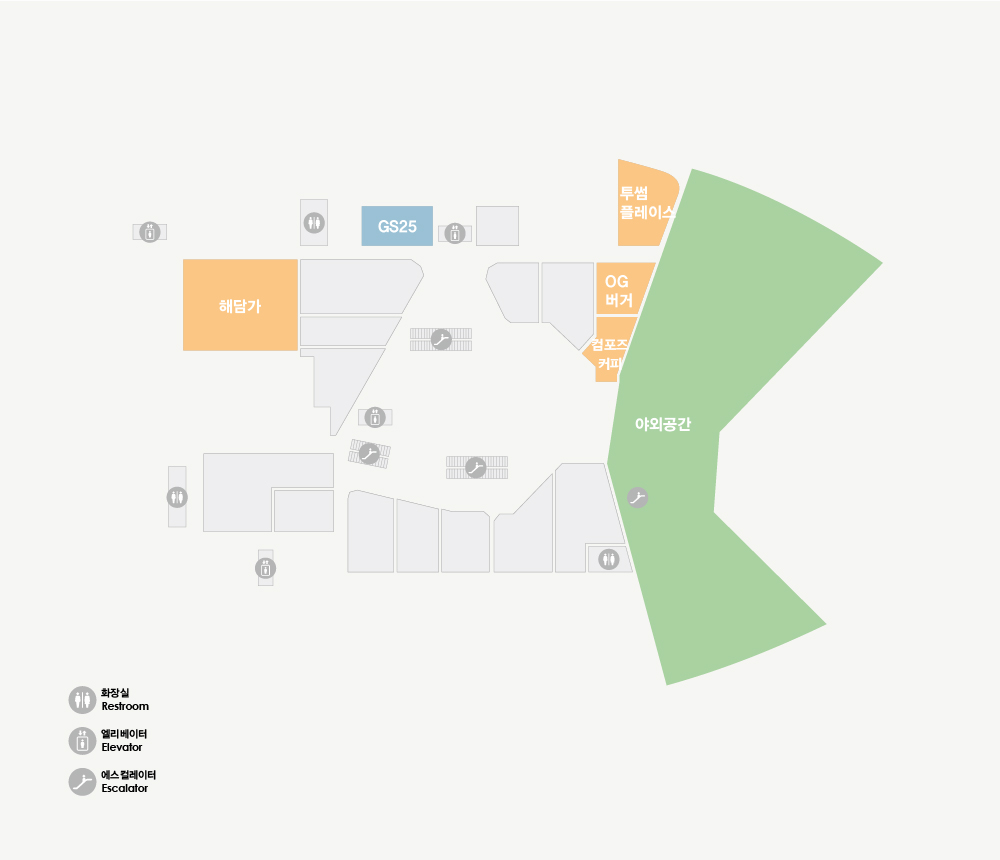 Pameus Mall – PAME2 1F
Coffee & Drinks
Burger
Coffee & Drinks
3
2
1